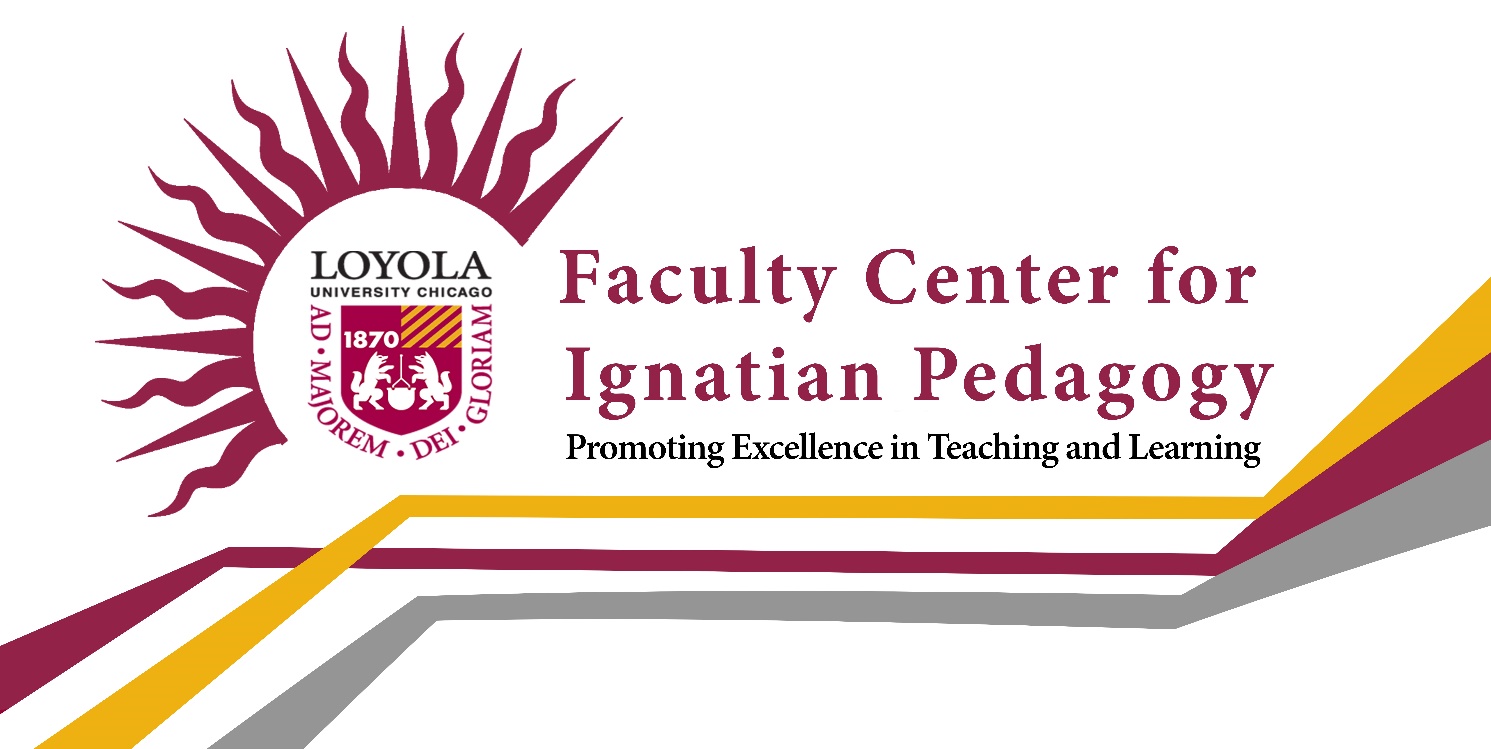 understanding teaching at Loyola university Chicagopresentation for new faculty orientation
Land Acknowledgement
The Loyola community occupies the ancestral homelands of the people of the Council of Three Fires, an alliance which formed based on the shared language, similar culture, and common historical background of its three historical members: the Odawa, Potawatomi, and Ojibwe nations. 

The land that Loyola occupies, which includes the shore and waters of Lake Michigan, was also a site of trade, travel, gathering and healing for more than a dozen other Native tribes, including the Menominee, Michigamea, Miami, Kickapoo, Peoria and Ho-Chunk nations. The history of the city of Chicago is intertwined with histories of native peoples. The name Chicago is adopted from the Algonquin language, and the Chicagoland area is still home to the largest number of Native Americans in the Midwest, over 65,000. The history of the lands Loyola occupies, and the history of Native Americans in Chicago and Illinois, is a history of displacement, conquest, and dehumanization. 

We at Loyola, in step with our Jesuit Catholic tradition, must commit to acknowledging this violent history by incorporating Native American texts and perspectives into our classes and working to keep this shared history alive in our study, conversation, and professional development.
Today's Session Agenda
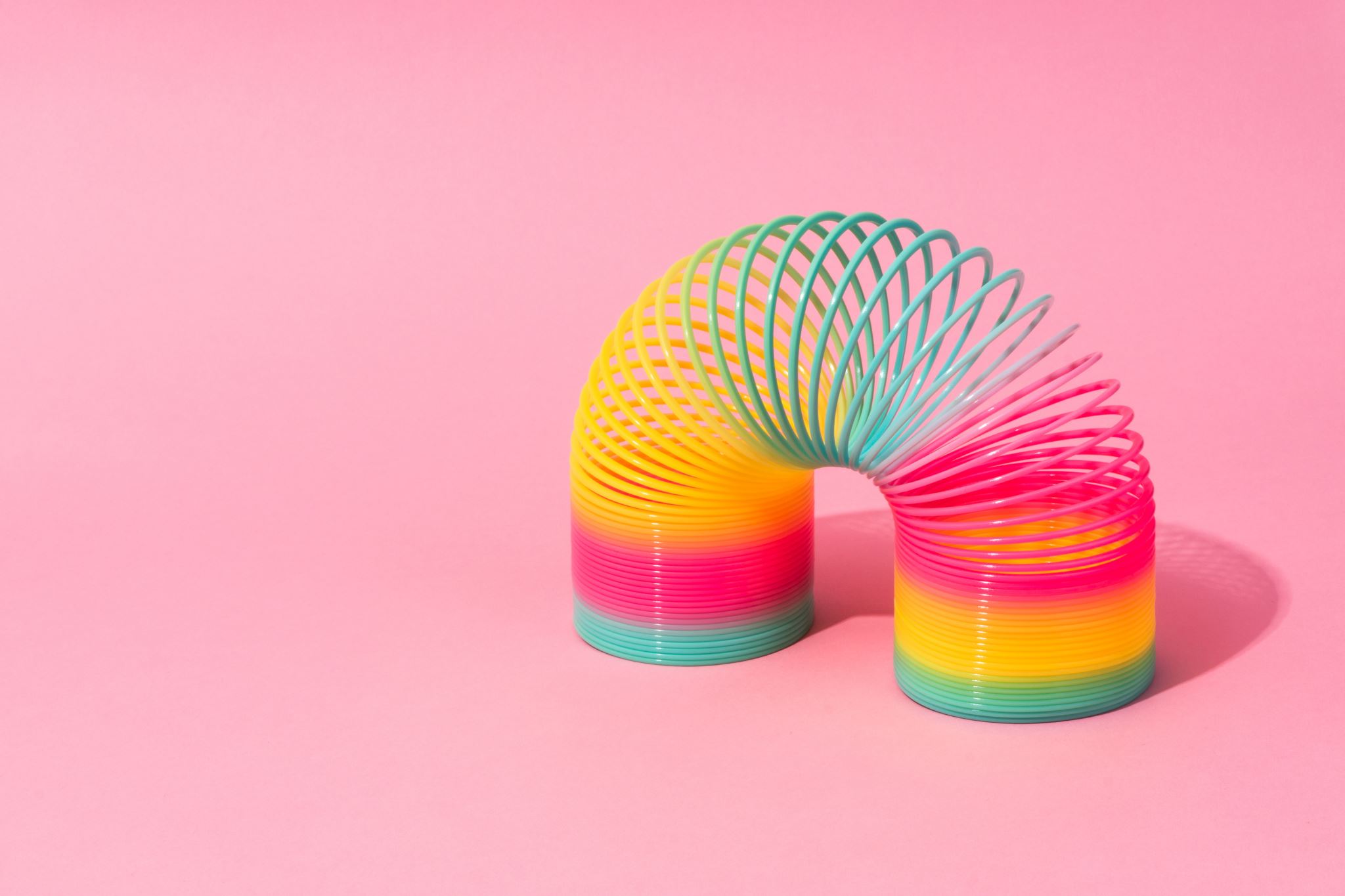 Stretching
Approach to Teaching at LUC
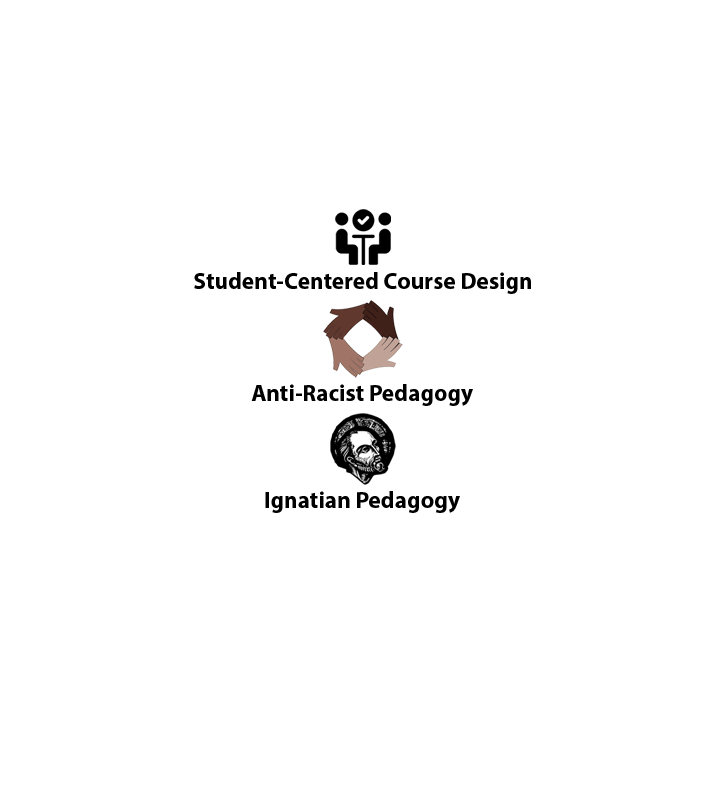 ARP
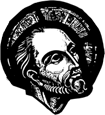 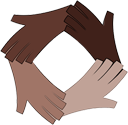 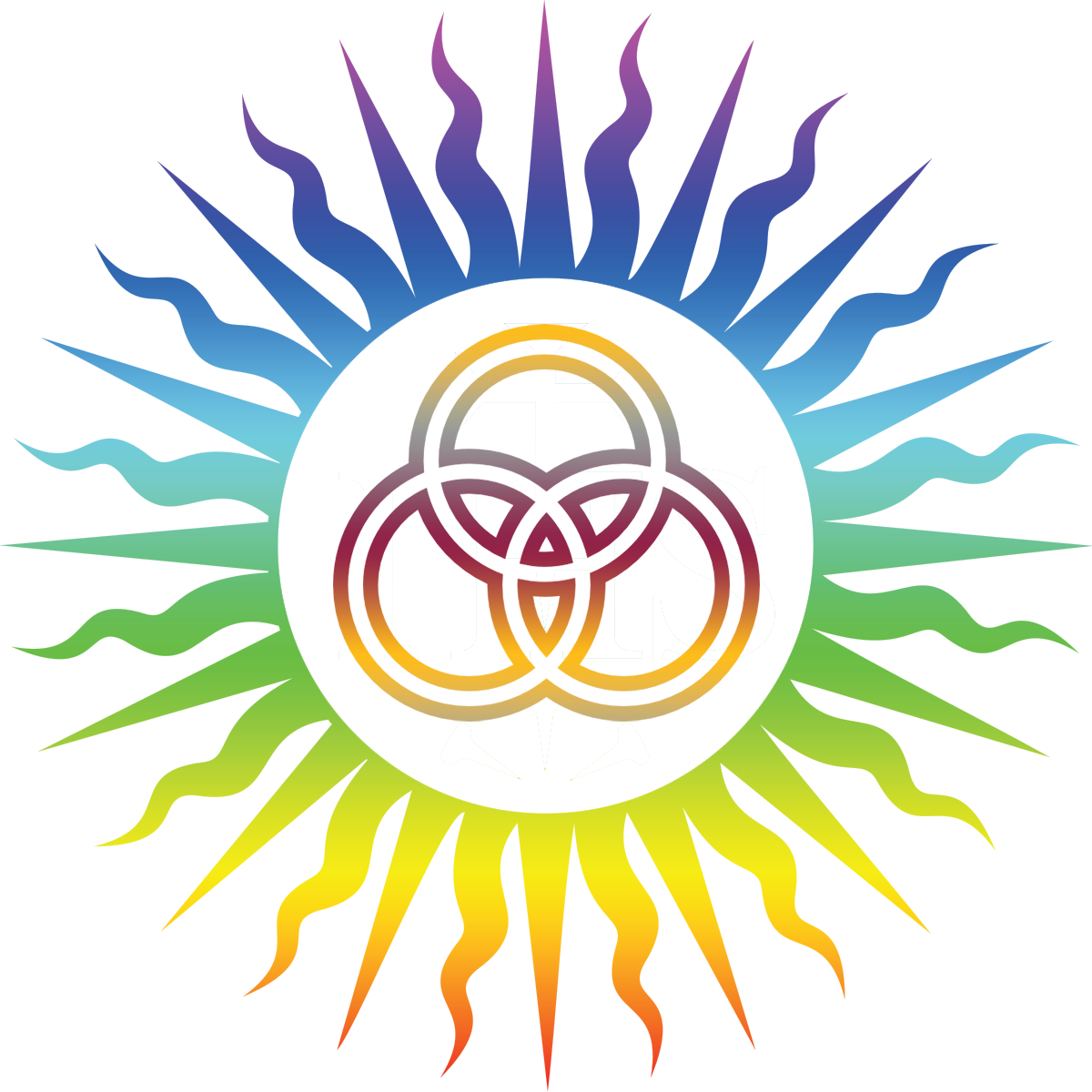 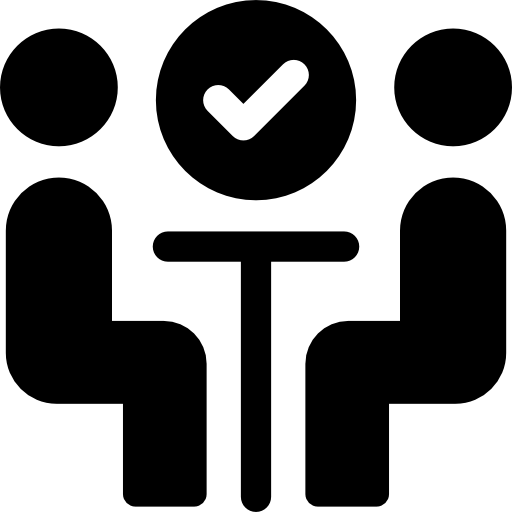 [Speaker Notes: Jessica 

One of the things that happened over the past two years, and even more so in the last 12 months, we recognized that our work was flowing out of and representative of three distinct pedagogical approaches: of course, IP, and also Universal Design for Learning and Anti-racist pedagogy. UDL is an approach to course design and facilitation that centers engagement, access and flexibility. These tenants of UDL make it a perfect match/conversant with IP and ARP. 
We share these specifics with you to let you in on our vision for the future: Under our co-leadership, FCIP will move forward with our work in these three areas, and allowing us to create a new pedagogical approach at the nexus of them. 



to share and foster Ignatian, student-centered, socially-just pedagogical practices that are responsive and nimble throughout Loyola and beyond.

This is what allows us to move into the future: this pedagogical vision + our leadership 
Honoring dignity and worth of each individual person
Pushing against the status quo, critical theories
Inclusive, accessible, flexible
Bringing in people from the margins
Reflection and integration
Globally minded
epistemic justice 
(in our own words: everyone’s perspective matters, learning is liberating]
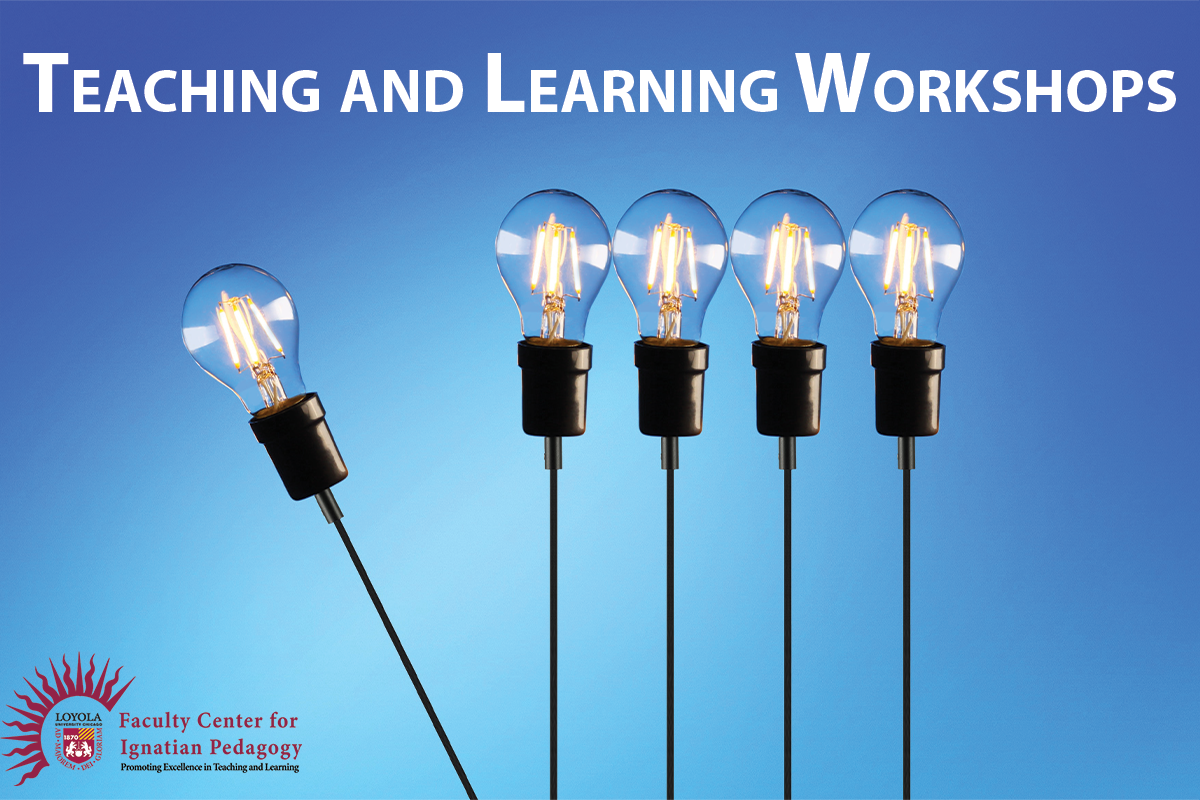 Year-long Orientation Series
https://www.luc.edu/fcip/programs/teachinglearningworkshops/
Today's Session outcomes
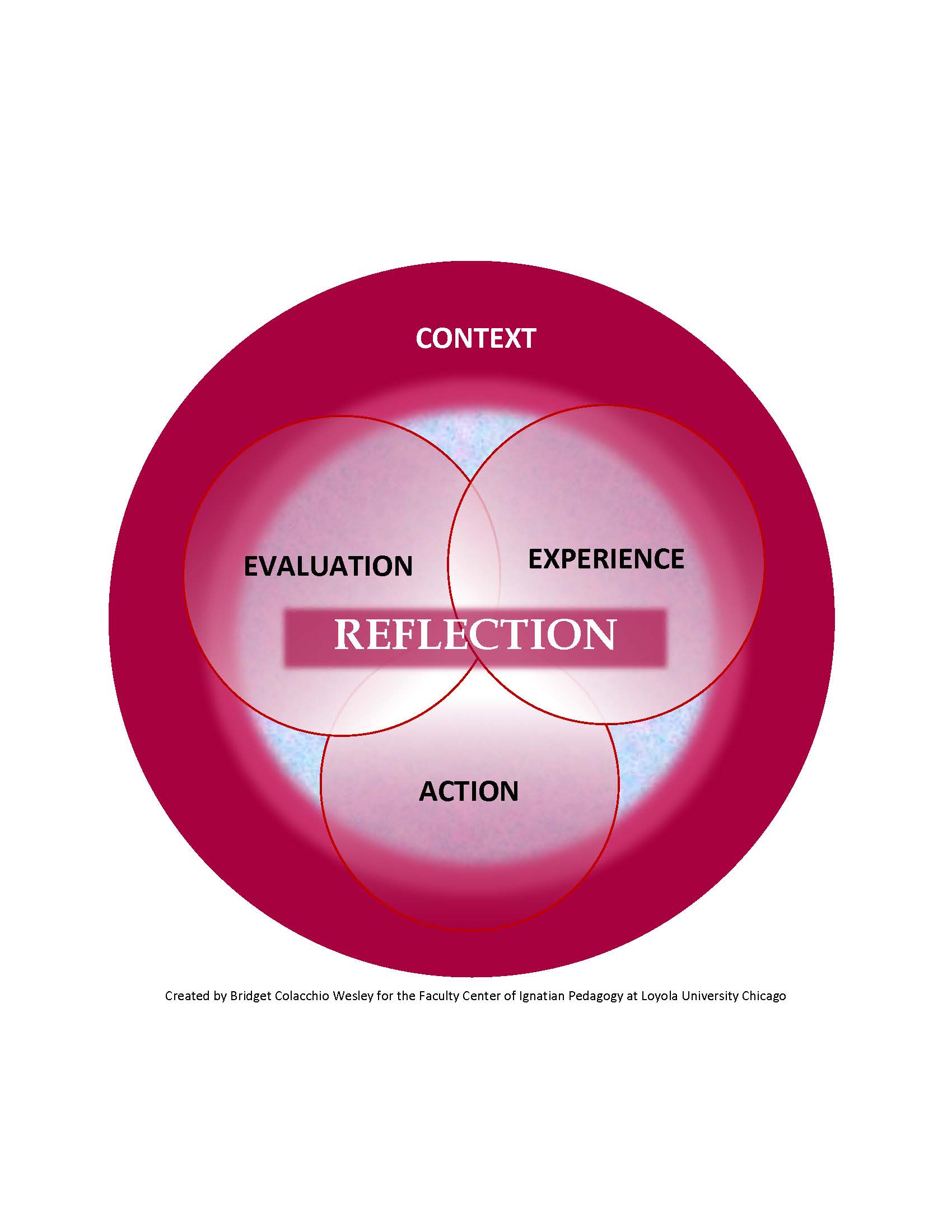 Ignatian Pedagogical Paradigm
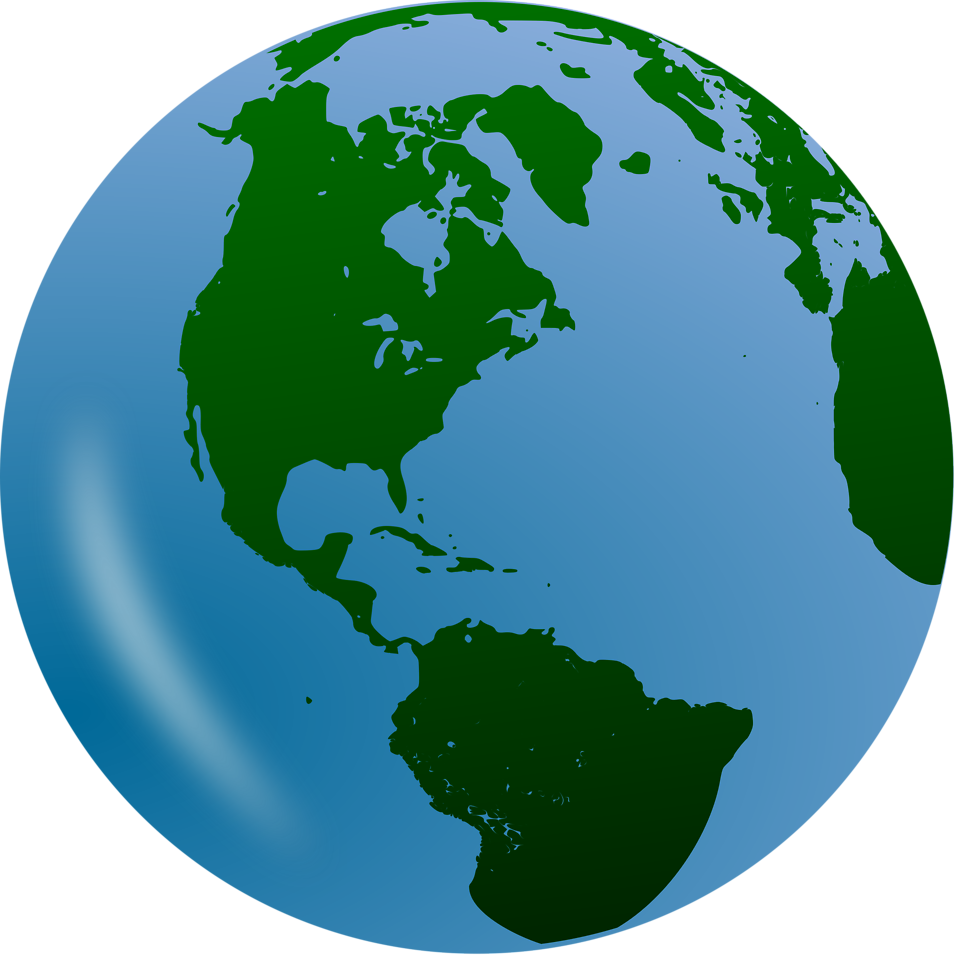 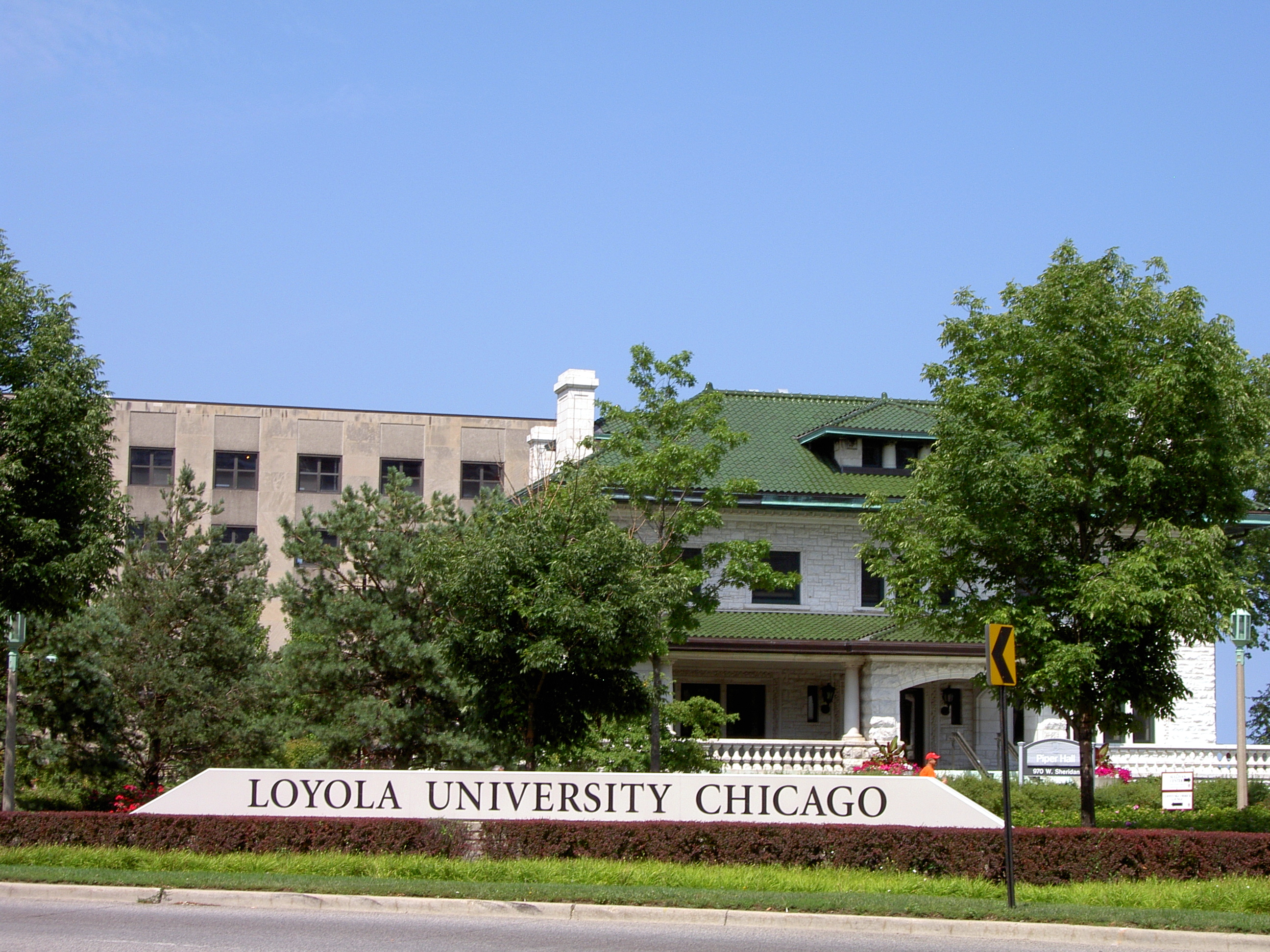 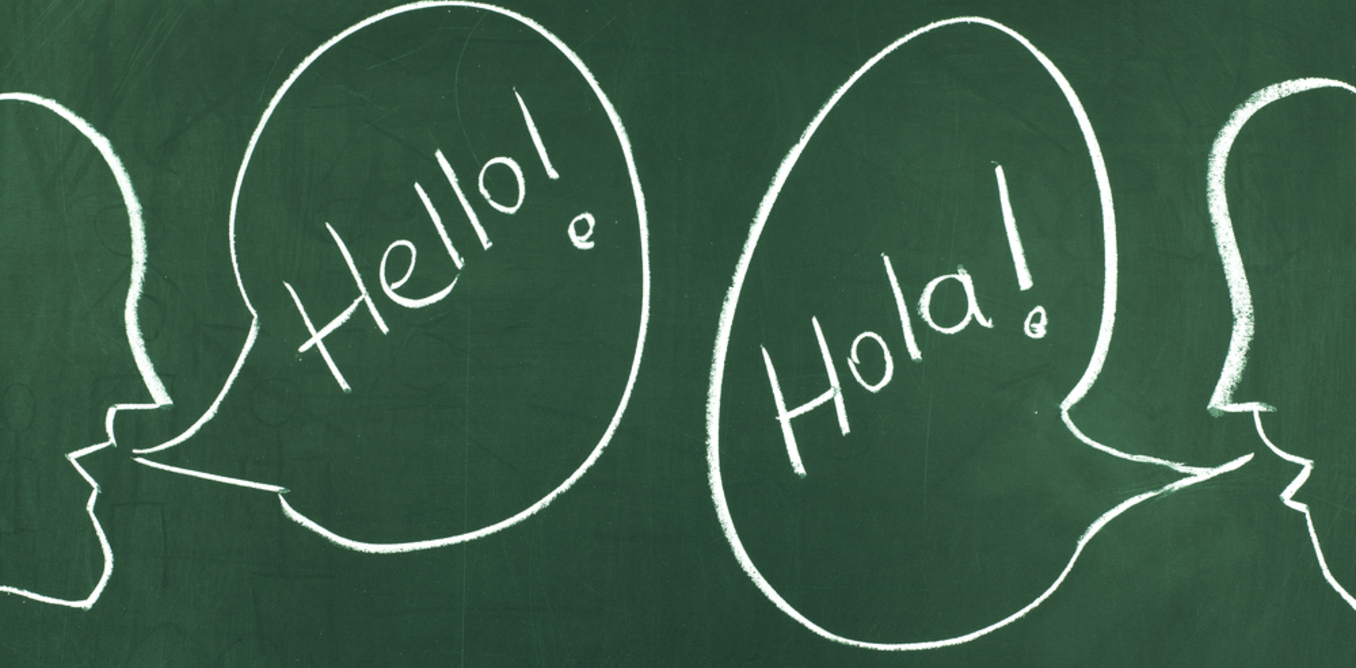 What is Context and why is It important?
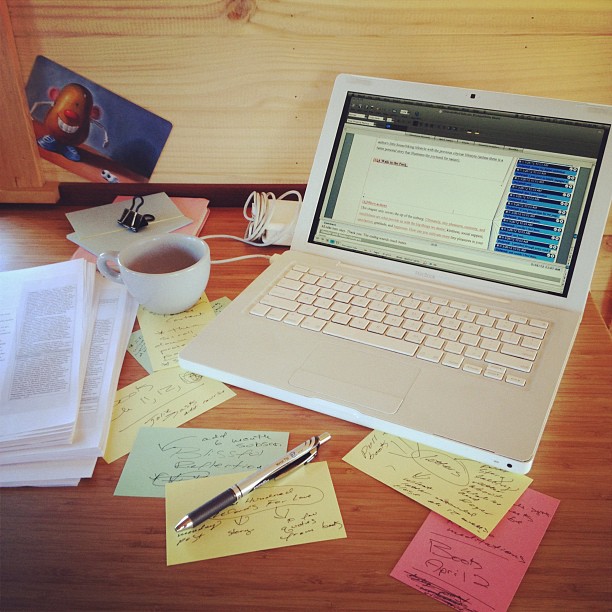 Free Write: Context
What needs to be known about students (their environments, backgrounds, communities, etc.) to teach them well? 

What do you need to know about yourself as an instructor?
This Photo by Unknown author is licensed under CC BY-SA-NC.
Free write: Share
This Photo by Unknown author is licensed under CC BY-SA-NC.
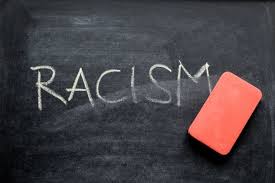 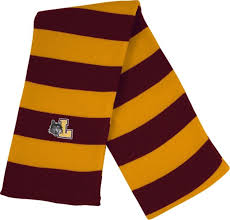 Context
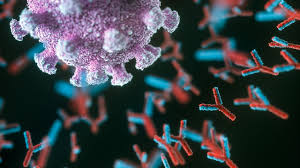 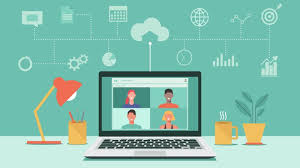 Who are generation Z students?
Born after 1996
Digital natives: Life without smart phones?
Most ethnically diverse
More likely to finish high school and enroll in college than prior generations
Concerned about the future, particularly the environment







https://www.pewresearch.org/social-trends/2020/05/14/on-the-cusp-of-adulthood-and-facing-an-uncertain-future-what-we-know-about-gen-z-so-far-2/
Why care about generation Z students?
NOTE: generational labeling is a generalization and always changing 

Each generation has certain values, behaviors, expectations that have implications for communication, work ethic, goals  

Particularly essential for new teachers to have a sense of who students are/what they need  





Green, D. D., & McCann, J. (2021). The Coronavirus Effect: How to Engage Generation Z for Greater Student Outcomes. Manag Econ Res J, 7(1), 2007.
Mohr, K. A., & Mohr, E. S. (2017). Understanding Generation Z students to promote a contemporary learning environment. Journal on Empowering Teaching Excellence, 1(1), 9.
Values of Gen Z Students
Relationships, regular contact
Autonomy and self-direction
Relevance, practicality
Recognizing diversity
Green, D. D., & McCann, J. (2021). The Coronavirus Effect: How to Engage Generation Z for Greater Student Outcomes. Manag Econ Res J, 7(1), 2007.

Mellman, L., Williams, M. K., & Slykhuis, D. A. (2021). Using Generation Z's Learning Approaches to Create Meaningful Online Learning. In Handbook of Research on Transforming Teachers’ Online Pedagogical Reasoning for Engaging K-12 Students in Virtual Learning (pp. 149-169). IGI Global.
Revisiting Context
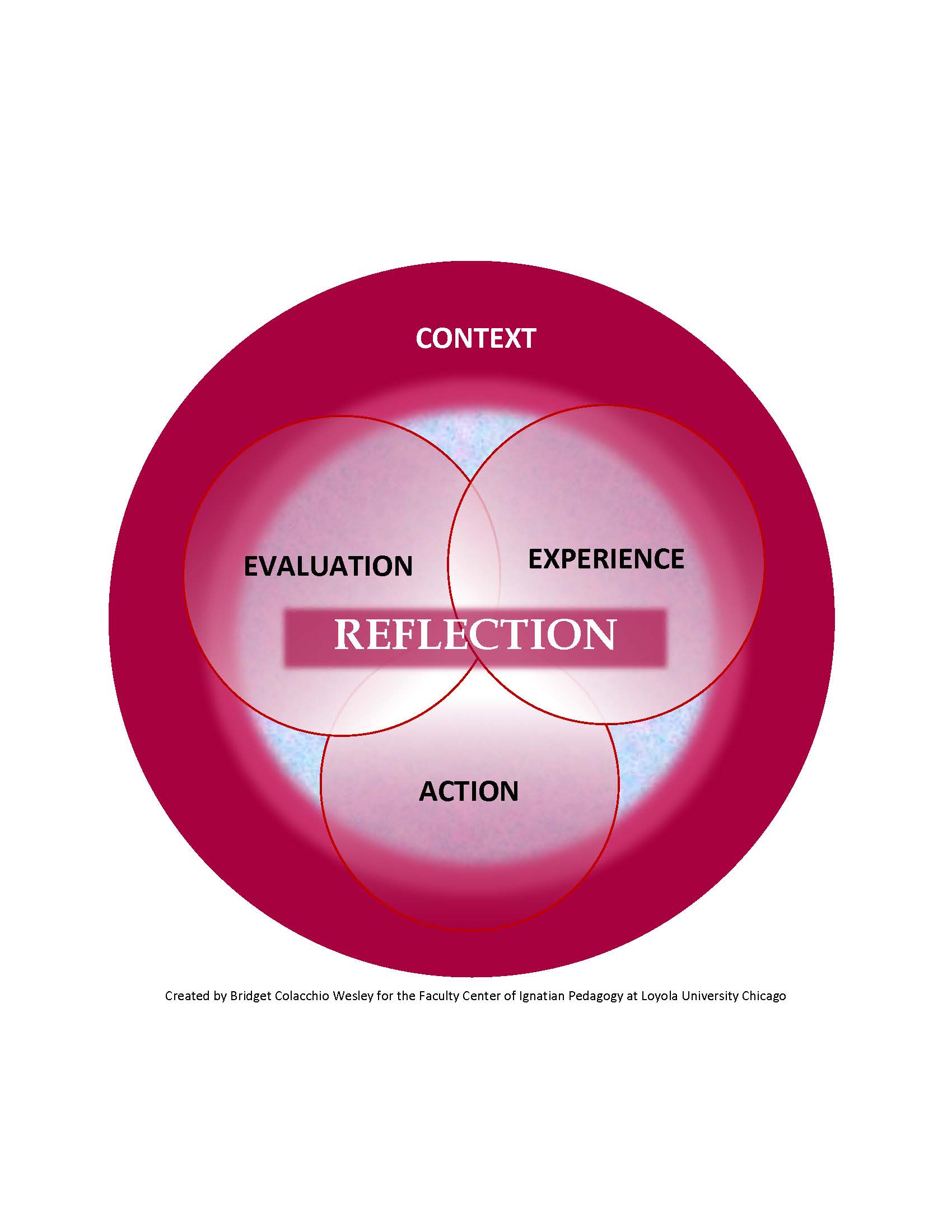 Why did we talk about context? What did we learn?
Experience
What experiences are you and the students bringing into the classroom (some of which we may have just discussed) and how do you feel about them? 
Where/how have your previous experiences, values, attitudes and biases shaped your teaching thus far? 
What is your experience with learning needs or values of gen z students?
Recognizing and Sharing Your Experiences: Jamboard
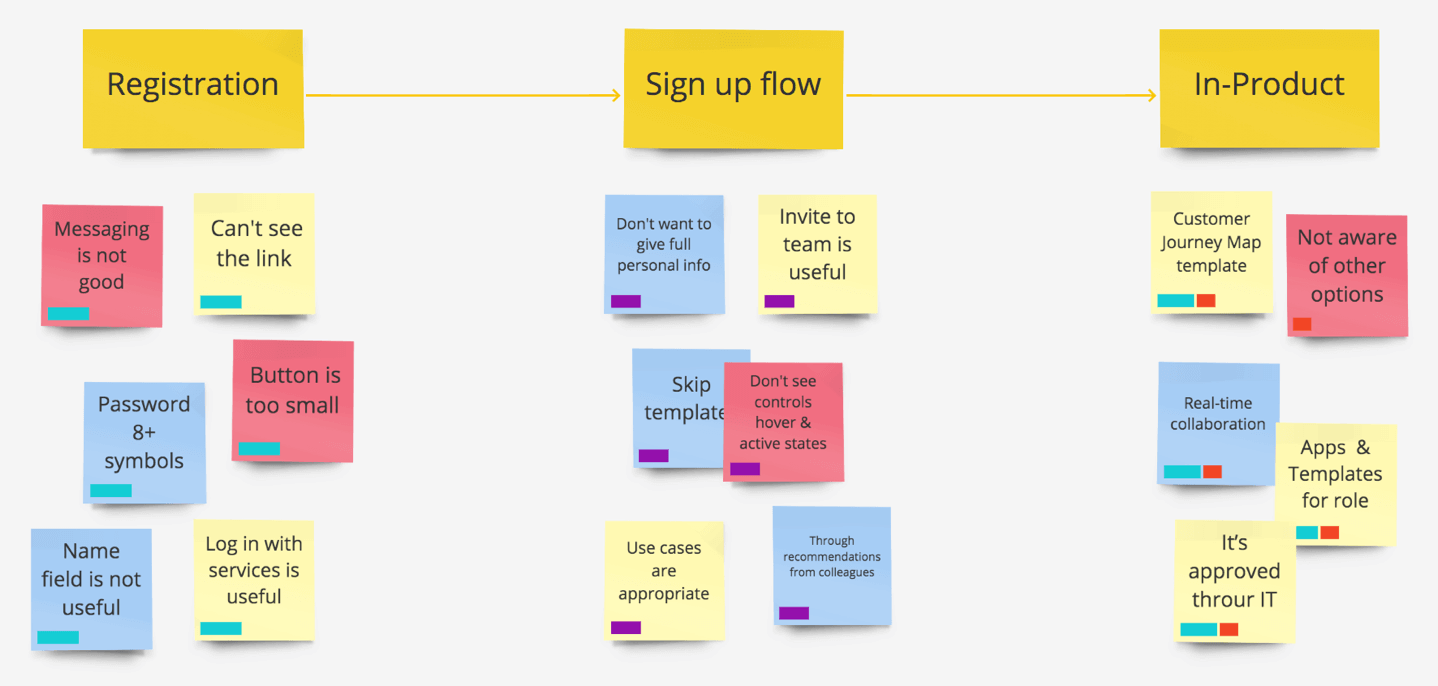 This Photo by Unknown author is licensed under CC BY-SA-NC.
[Speaker Notes: Jamboard: https://jamboard.google.com/d/15m3bccyzBjKF0pTTZmCeNBnS6MKy9Zvd1Q4j0K-2Yg0/edit?usp=sharing]
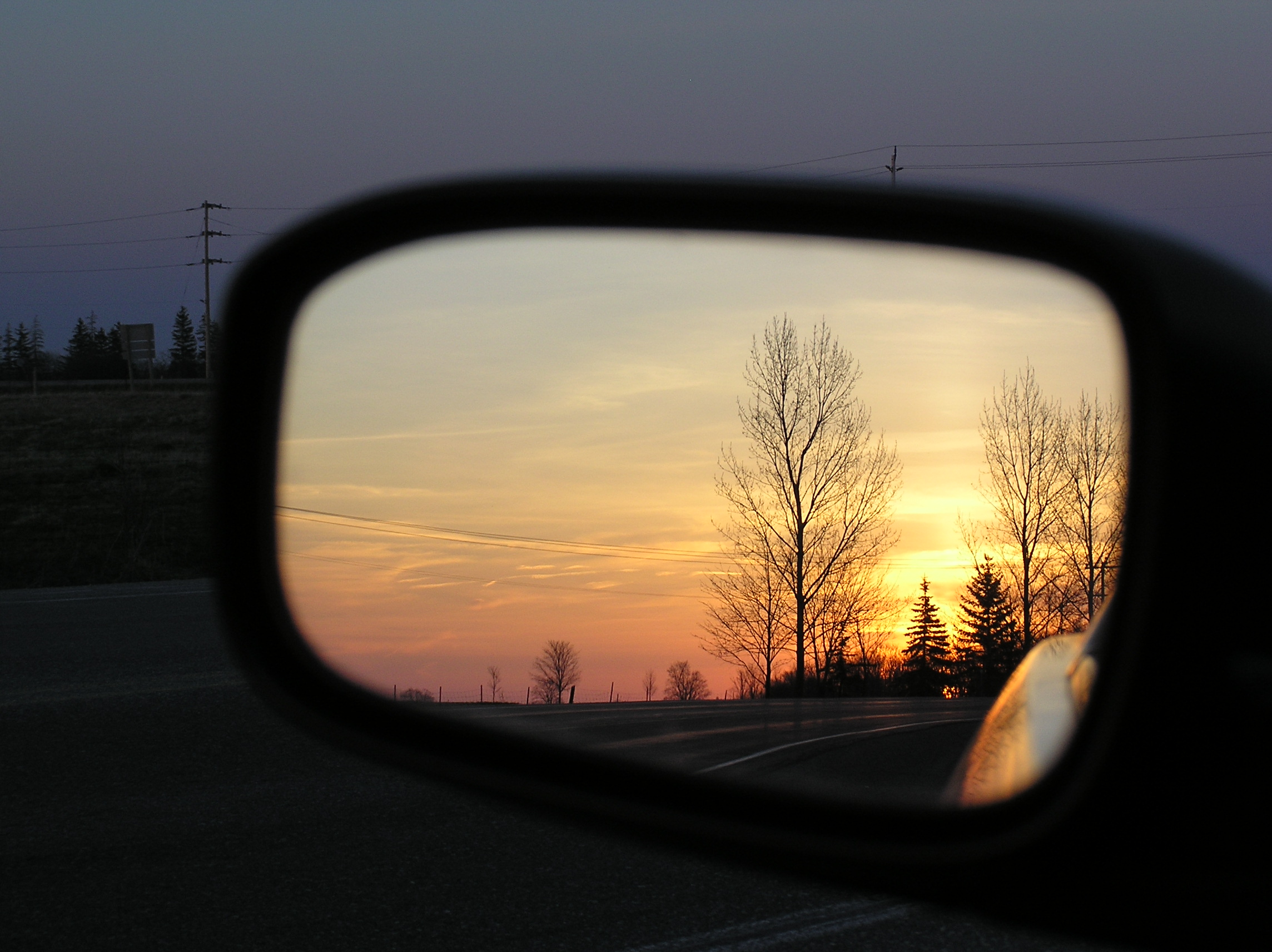 What is Reflection and why is it important?
Individual Guided Reflection: Think
Reflection: Share
This Photo by Unknown author is licensed under CC BY-SA-NC.
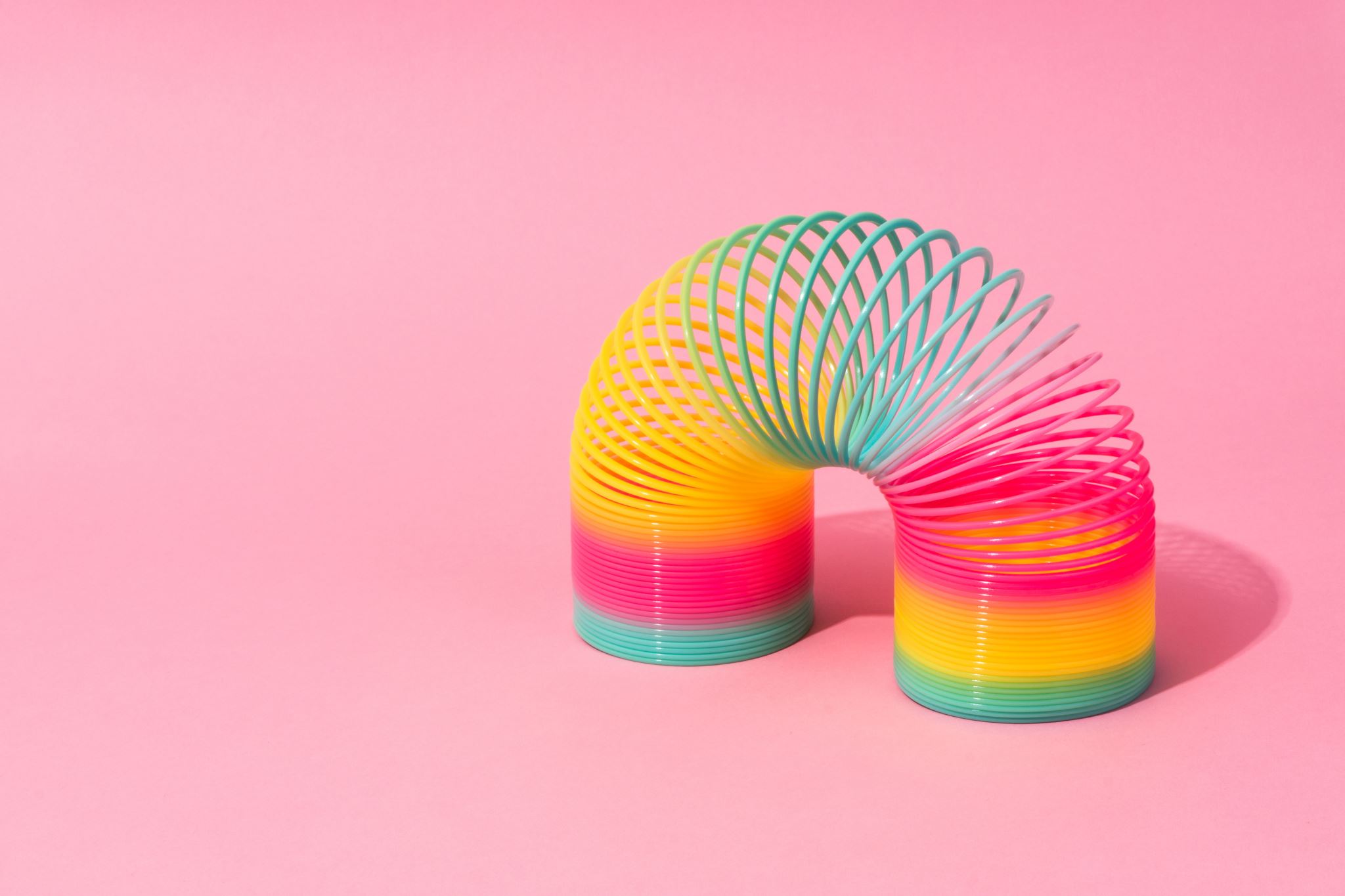 Stretching
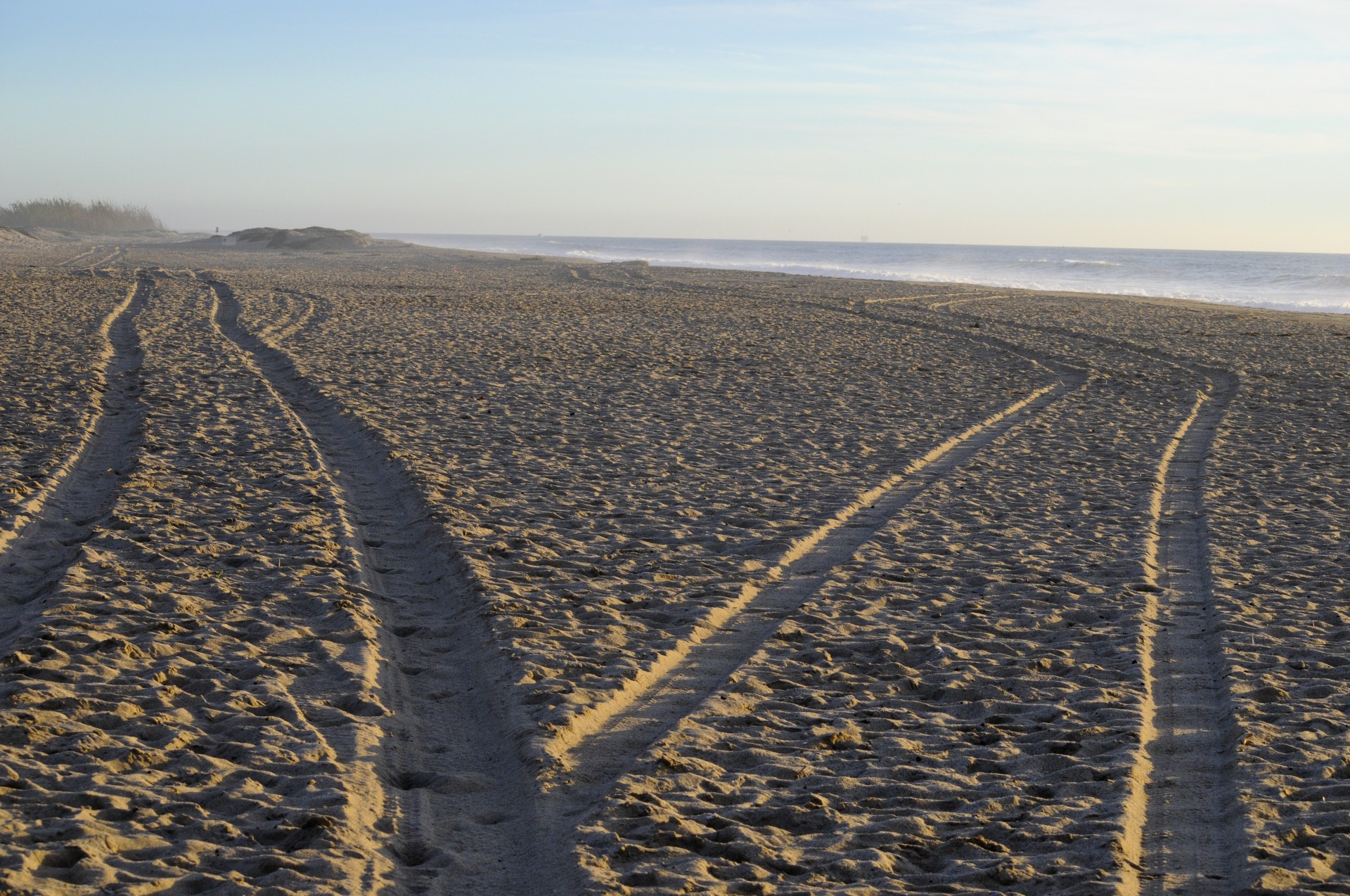 What is Action and why is it important?
What actions might you take in your classes as a result of what you are learning so far today? 

What actions could your students take to help them integrate and deepen their learning from your course?
 What assignments or activities could you introduce to promote meaningful action on your course content?

Googledoc Activity
Moving from Knowledge to Action
[Speaker Notes: Google doc: https://docs.google.com/document/d/1TyVep_oBtHZYkdPwrssri3M7E_5hdq4H4fxpL85n1qw/edit?usp=sharing]
What did you hear or read that resonates with you?
This Photo by Unknown author is licensed under CC BY-SA-NC.
Instructor serves as guide on side

Provide variety of instructional materials and assignment types

Balance autonomy with structure

Provide guidance on how to sift through information overload 

Give the why  (e.g., you’ll need this in order to....)


Green, D. D., & McCann, J. (2021). The Coronavirus Effect: How to Engage Generation Z for Greater Student Outcomes. Manag Econ Res J, 7(1), 2007.
Mellman, L., Williams, M. K., & Slykhuis, D. A. (2021). Using Generation Z's Learning Approaches to Create Meaningful Online Learning. In Handbook of Research on Transforming Teachers’ Online Pedagogical Reasoning for Engaging K-12 Students in Virtual Learning (pp. 149-169). IGI Global.
Mohr, K. A., & Mohr, E. S. (2017). Understanding Generation Z students to promote a contemporary learning environment. Journal on Empowering Teaching Excellence, 1(1), 9.
Strategies and Practices for Teaching Generation Z
Pulling it All Together
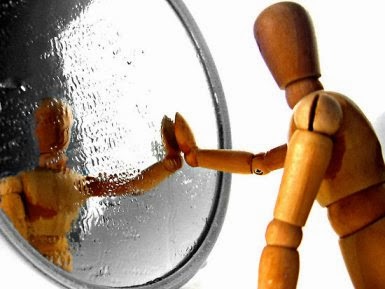 What is Evaluation and why is it important?
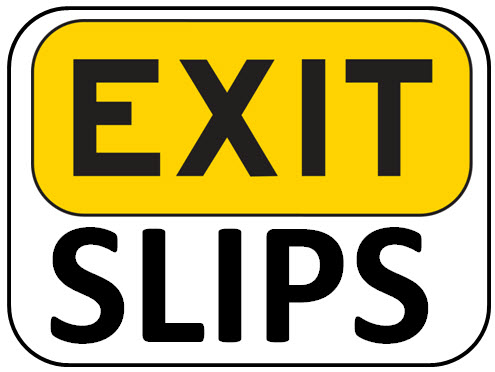 Complete this anonymous feedback form to share what you learned today!
[Speaker Notes: https://forms.gle/hUzJqN9tf8QcB8uK9: Exit Ticket]
Additional Resources
References